Make Way for Ducklingsby Robert McCloskey
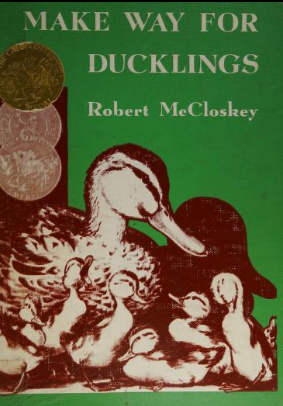 McCloskey, Robert. Make Way for Ducklings. Viking Books for Young Readers, 1941.​​​​​​​​​​​​​​
https://youtu.be/LBNjJmR5Yzw
Unit 6
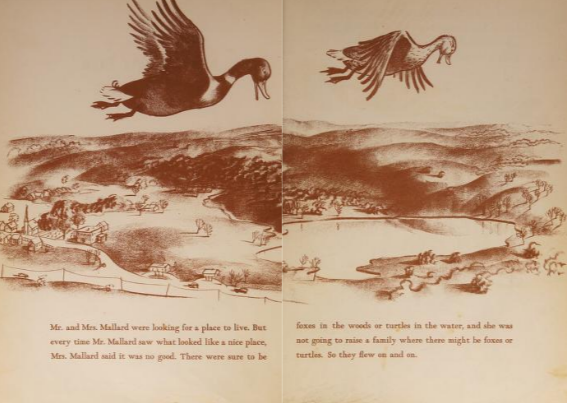 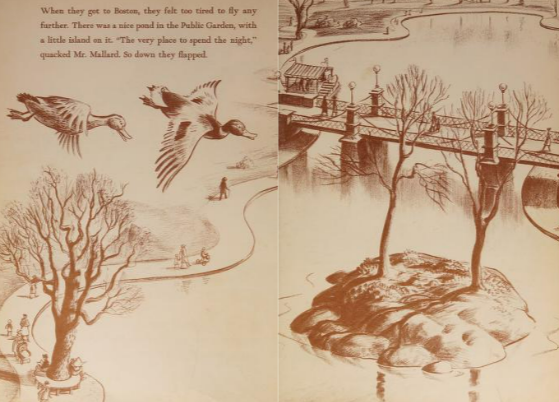 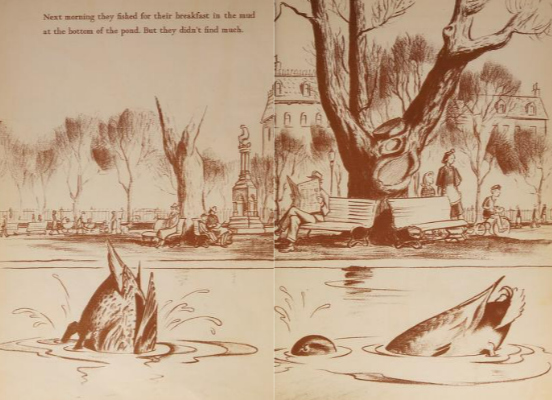 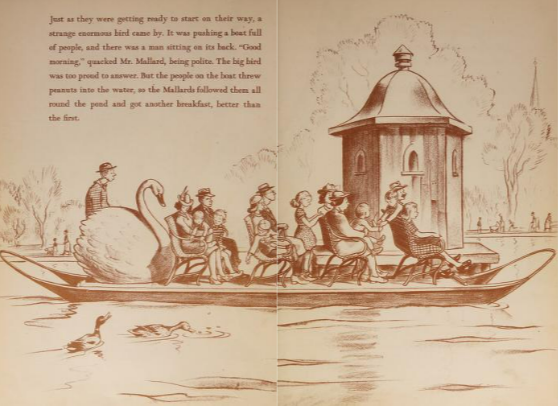 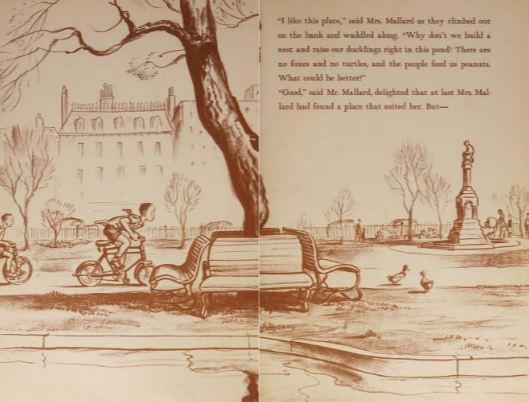 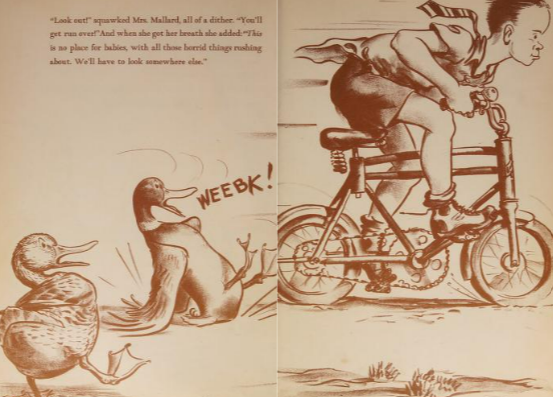 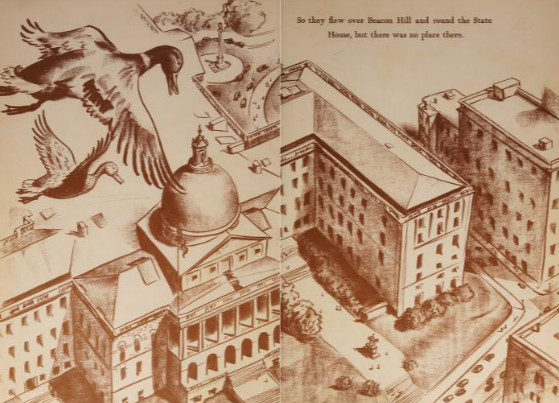 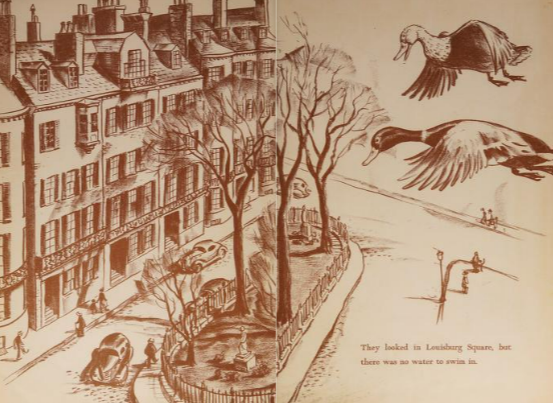 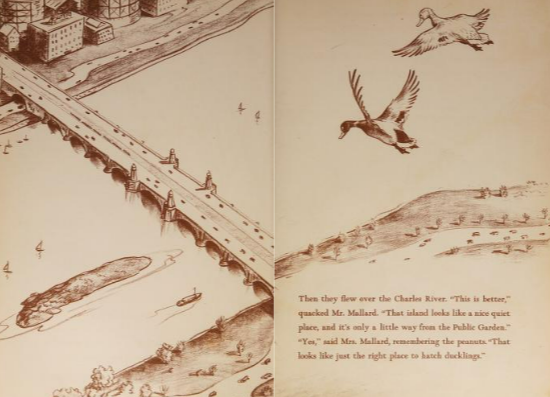 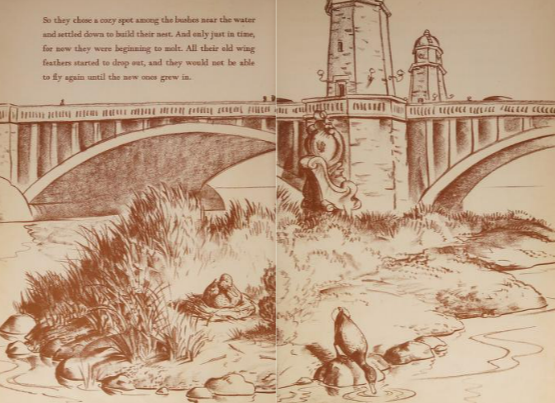 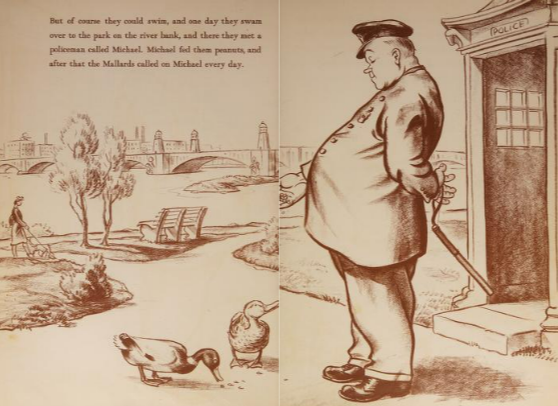 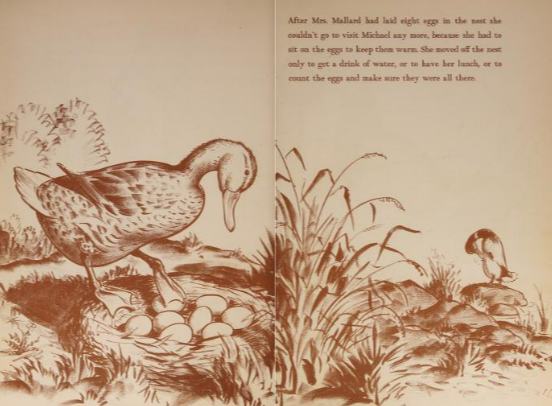 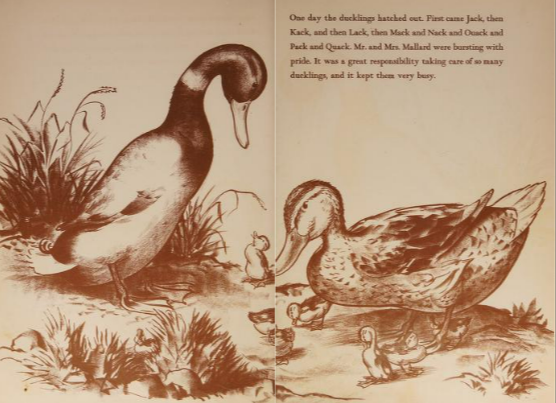 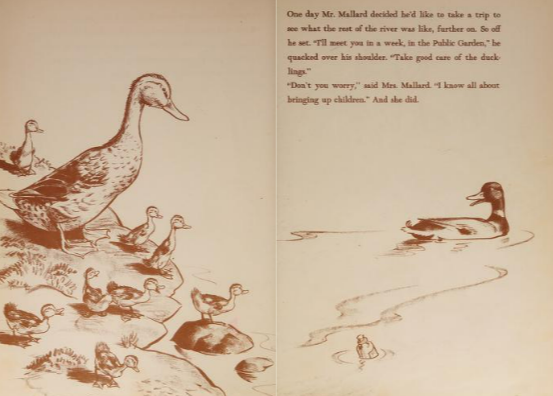 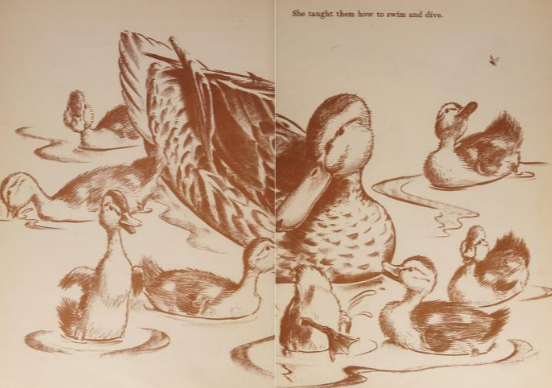 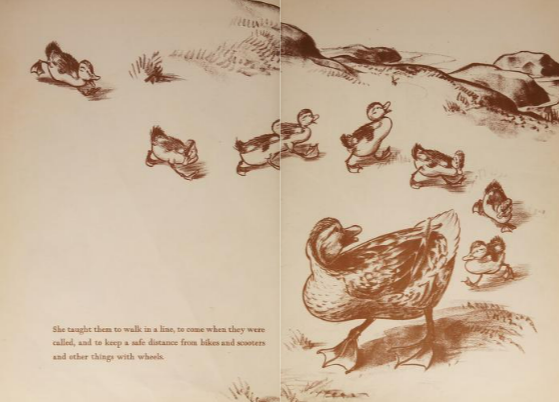 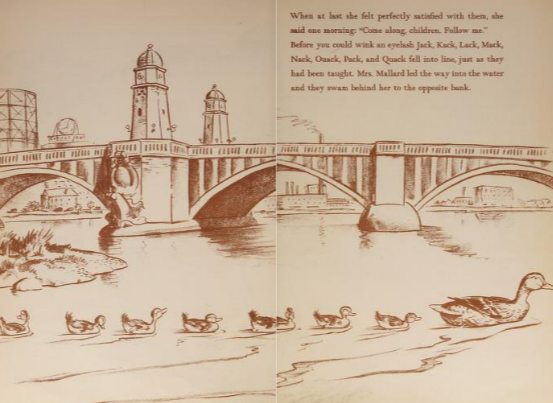 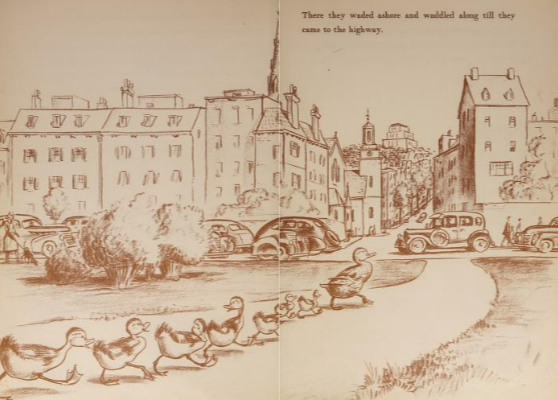 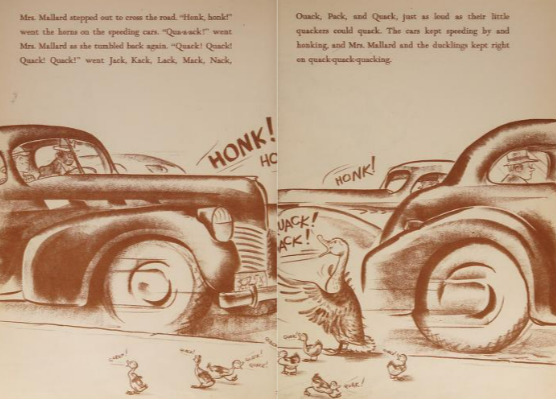 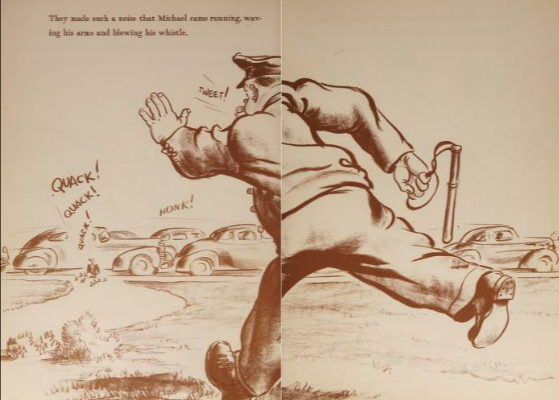 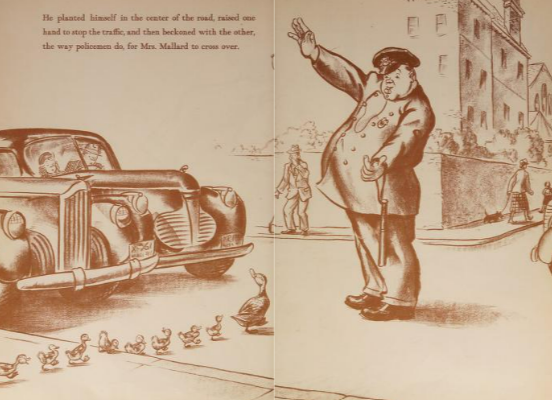 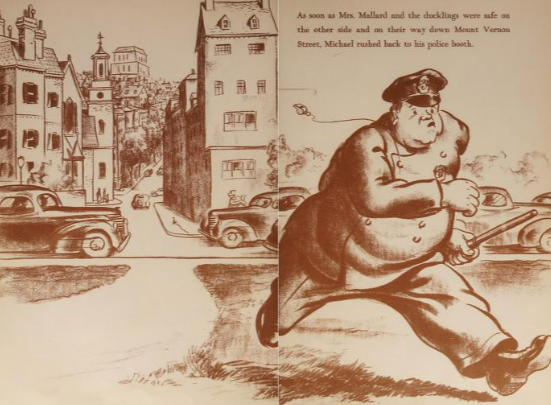 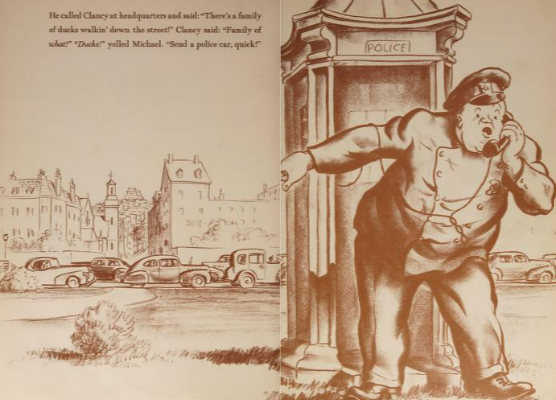 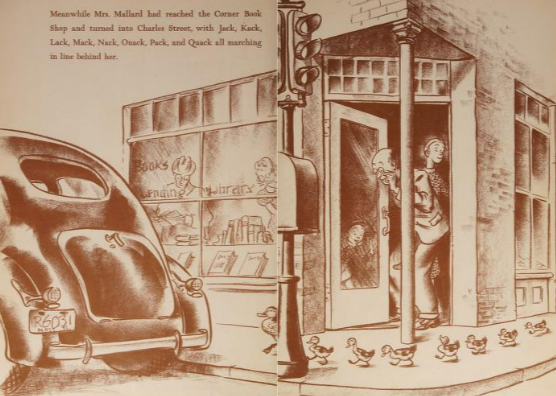 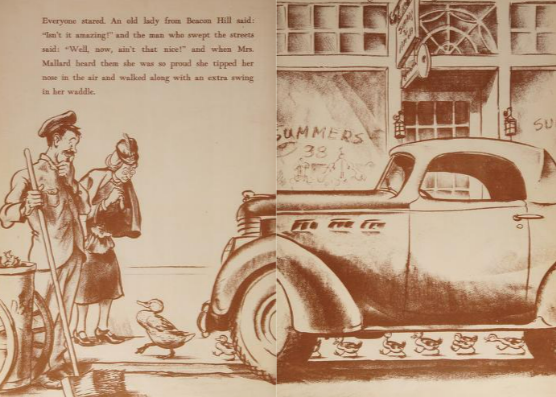 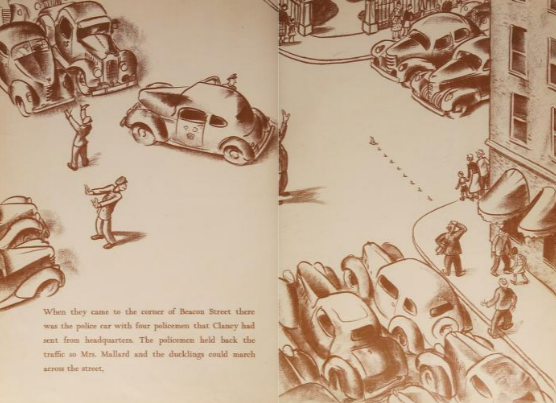 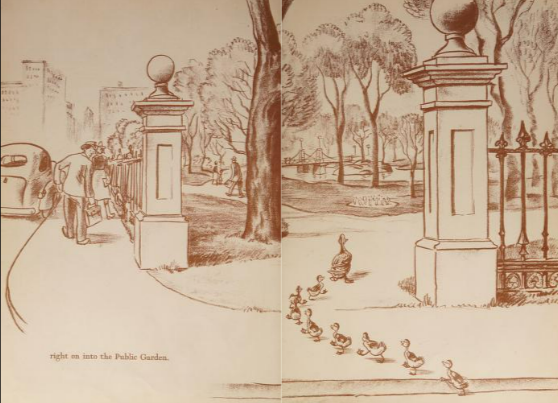 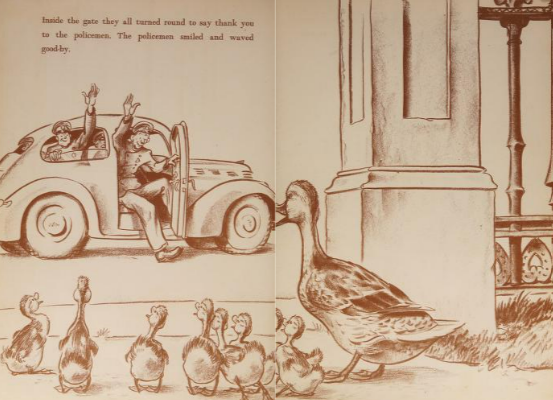 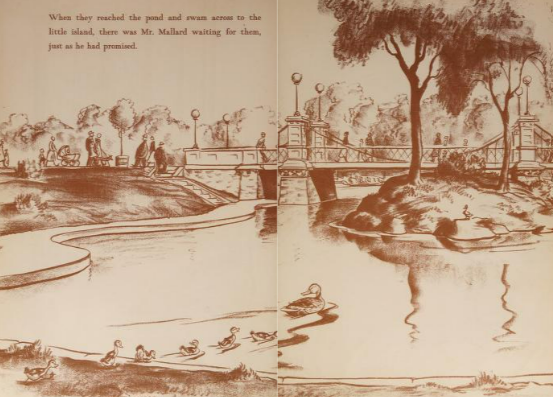 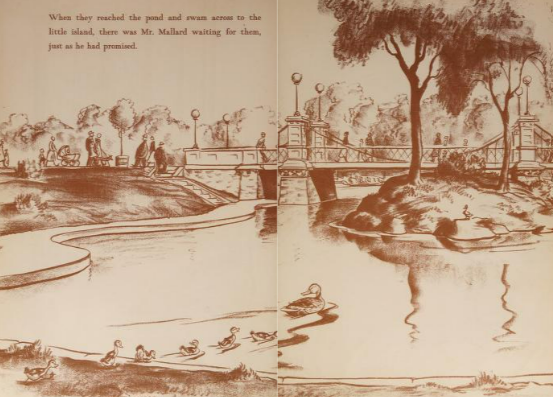 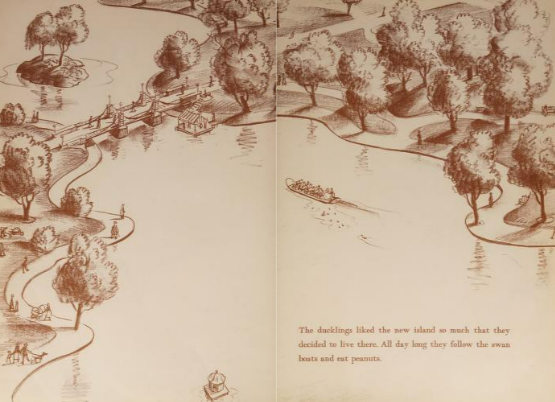 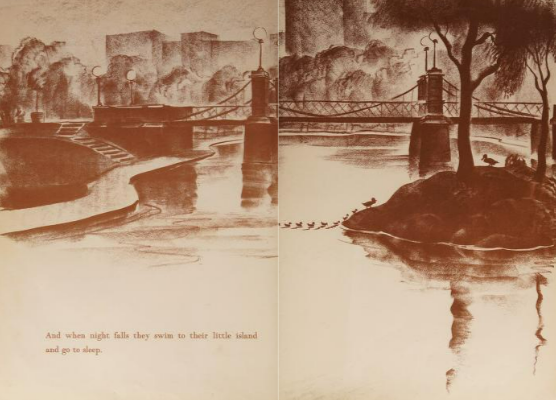